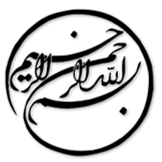 پیش بینی درماندگی مالی از طریق تلفیق کردن ویژگی های لحن عاطفی
دانشجو:
استاد:
سال تحصیلی:
نام درس:
فصل اول: مقدمه

درماندگی مالی به عنوان یکی از نگران­کننده­ترین مسائل در حوزه­ی اقتصادی می­تواند به­طور نامطلوبی بر توسعه­ی پایدار شرکت­ها تأثیر بگذارد، بقای آن­ها را تهدید کند، و منجر به زیان­های هنگفت برای سرمایه­گذاران، بستانکاران، مشتریان، و دیگر ذینفعان (بهره­وران) شود. 
در سال­های اخیر، برخی پژوهشگران به اهمیت اطلاعات متنی پی برده­اند و از نکات صورت­های مالی (FSN) و بحث و تحلیل مدیریت (MD&A) برای پیش­بینی ورشکستگی شرکتی استفاده کرده­اند. از سوی دیگر، در سال­های اخیر پژوهشگران دریافته­اند که اظهار نظرها در تالارهای آنلاین بورس (COSF) می­تواند بر روندهای بورس تأثیر بگذارد و ادراک ریسک شرکت­های ثبت­شده را تسهیل کند.
1/19
فصل اول
مقدمه
1
با وجود این، یکپارچه­سازی کارامد اطلاعات حسابداری و متنی برای طراحی یک مدل پیش­بینی درماندگی مالی، چالش­آمیز است، به­ویژه پس از آن­که چندین نوع اطلاعات متنی افزوده شود. برای حل این موضوع، ما یک چهارچوب پیش می­نهیم تا اطلاعات متنی ناهمگون و نامتجانس را برای انجام پیش­بینی درماندگی مالی تلفیق کند. در چهارچوب پیشنهادی ما، سه نوع اطلاعات متنی به­صورت زیر در نظر می­گیریم: تالار آنلاین بورس، بحث و تحلیل مدیریت، و نکات صورت­های مالی. نخست، ما اطلاعات کارامدی را از تالار آنلاین بورس به­دست می­آوریم، هر اظهار نظر را طبق سوگیری عاطفی طبقه­بندی می­کنیم، و آن را به ویژگی­هایی تبدیل می­کنیم. دوم، تالارهای آنلاین بورس طبق مقاطع زمانی به چهار مقوله تقسیم­بندی می­شوند، و تأثیر تالارهای آنلاین بورس طی مقاطع زمانی بر مدل پیش­بینی درماندگی مالی مورد بررسی قرار می­گیرد.
2/19
فصل اول
مقدمه
1
سوم، ما تالارهای آنلاین بورس، بحث و تحلیل مدیریت، و نکات صورت­های مالی را به مدل پیش­بینی می­افزاییم و اهمیت انواع گوناگون ویژگی­های متنی را مقایسه می­کنیم. چهارم، یک روش یادگیری جمعی پیشرفته با نام CatBoost را معرفی می­کنیم تا مدل پیش­بینی را به­گونه­ای طراحی کنیم که روابط پیچیده میان ویژگی­ها را تطابق دهد، به­ویژه زمانی که چندین ویژگی متنی افزوده می­شود. سرانجام، ما عملکرد افتراقی CatBoost با مدل­های معیار یعنی رگرسیون لجستیک (LR)، ماشین بردار پشتیبانی (SVM)، درخت تصمیم (DT)، XGBoost، و شبکه­ی عصبی مصنوعی (ANN) را به ازای چند مجموعه ویژگی مقایسه می­کنیم.
3/19
فصل اول
مقدمه
1
لطفا توجه داشته باشيد
که اين فايل تنها بخشی از محصول بوده و صرفا جهت معرفی محصول ميباشد
برای خريداری و دانلود فايل کامل مقاله به زبان فارسی
با فرمت پاورپوينت (با قابليت ويرايش(
اينجا کليک نماييد.
فروشگاه اينترنتی ايران عرضه www.iranarze.ir
5
4
3
2
1